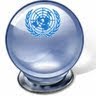 The Future of the United Nations Development System (FUNDS) Project
The UN Development System
The case for reform

Stephen Browne

Geneva, 14 November 2012
What is the “UN”? Four pillars
Justice &
Human rights
Peacekeeping
60% of permanent staff

$13-15 billion p.a.
Humanitarian
Development
Inter-governmental cooperation & policy
Technical standards & norms
Research, data & information
Technical assistance
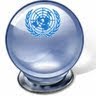 Is UN Development a “System”
UN Charter chapter X: “International Economic and Social Cooperation”

Medium and long-term development objectives

“Operational”: member of the UN Development Group

MDGs
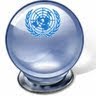 The UN Development System today
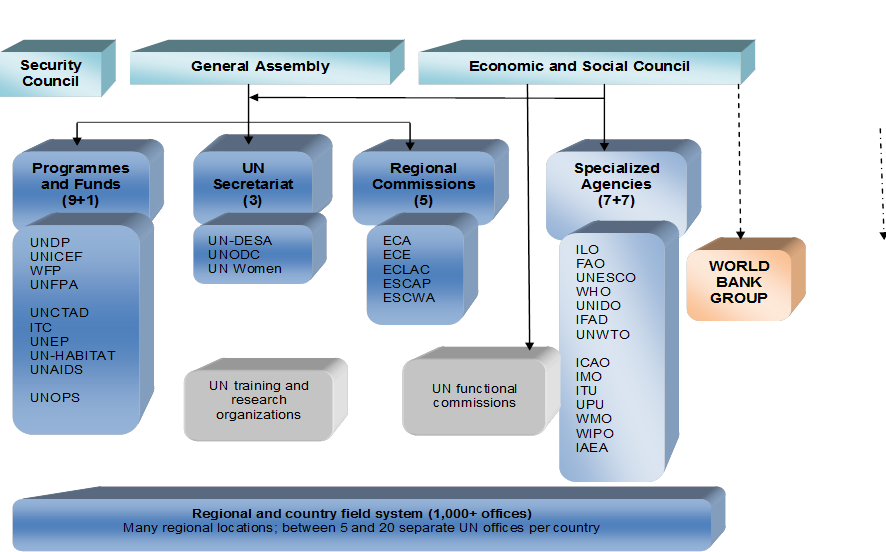 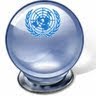 UN Development’s 3 challenges
Organizational incoherence

   Growing irrelevance

   Vested interests
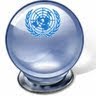 Who says so?
Two global surveys of the UN,
2010 and 2012
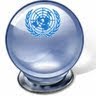 Who says so? Respondents by region
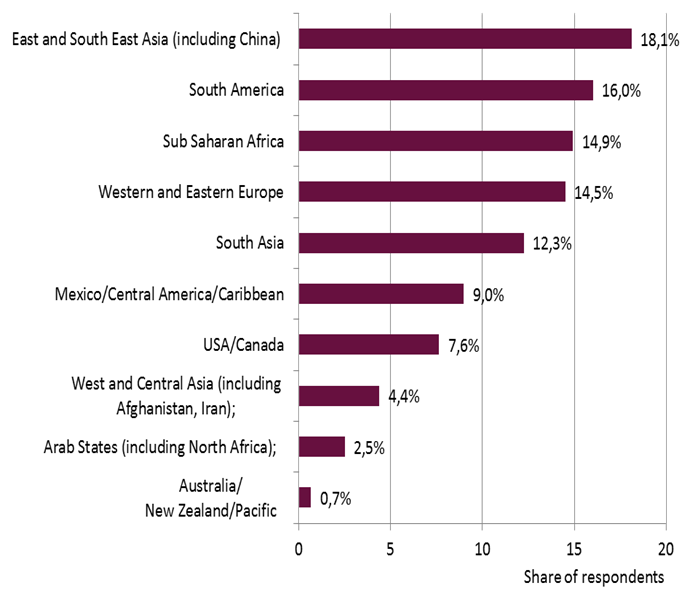 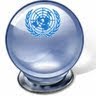 Who says so? Respondents by occupation
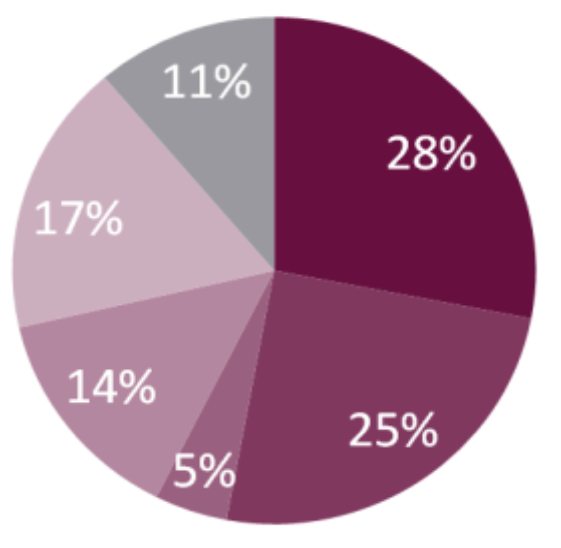 UN staff
Private sector
Academia
First UN:         25%

Second UN:    11%

Third UN:       64%
NGOs
Governments
International public
organizations
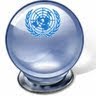 Challenge #1: Organizational incoherence
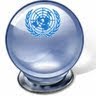 Challenge #1: Organizational incoherence
UNwieldy: 30+ organizations, numerous governance arrangements, too much bureaucracy

“Too many agencies, some with overlapping responsibilities.  Why not merge UNCTAD, ITC, UNDESA, UNDP and UNIDO; WHO and UNAIDS; FAO, WFP and IFAD? Better organization of the system can halve the number of agencies and increase effectiveness and relevance.”  
						    (Academic, Africa)

“A smaller UNDS….smaller and smarter group of people with genuine interest and capability to work in making the world a better place and show results.” 			       		    				(UN staffer, Europe)


“Harmonize business practices among agencies and simplify bureaucratic procedures that slow the UN down.”					(Entrepreneur, Latin America)

“Streamline organization structure and cut out the waste, utilize NGO capacity more.”				       		(Entrepreneur, Africa)
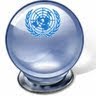 Challenge #1: Organizational incoherence
UNcentered: HQs in 15 countries, 1,000+ country and regional offices

“Create a unified UN Development System…with a single set of administrative and financial norms, a single information system, a single programme at the country level….” 

“An internationally respected development figure as its president” 
						(NGO representative, Europe)

“Apply Delivering as One model in all countries which have a UN presence”
						(UN Staffer, Africa)
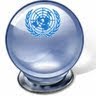 Challenge #1: Organizational incoherence
Highly dispersed funding mechanism

“Donors agreeing to fund in a holistic way, and donors and host governments agreeing on a single format and system for reporting on expenditure and outcomes/impact.” 							(NGO, Europe)

“There are too many agencies competing for funds from same donors to fulfil each agency mandate.  This leads to inefficient and ineffective programme design and implementation and increases transaction costs.”  
				(Government official, Latin America)
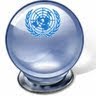 Challenge #1: needed short-term changes
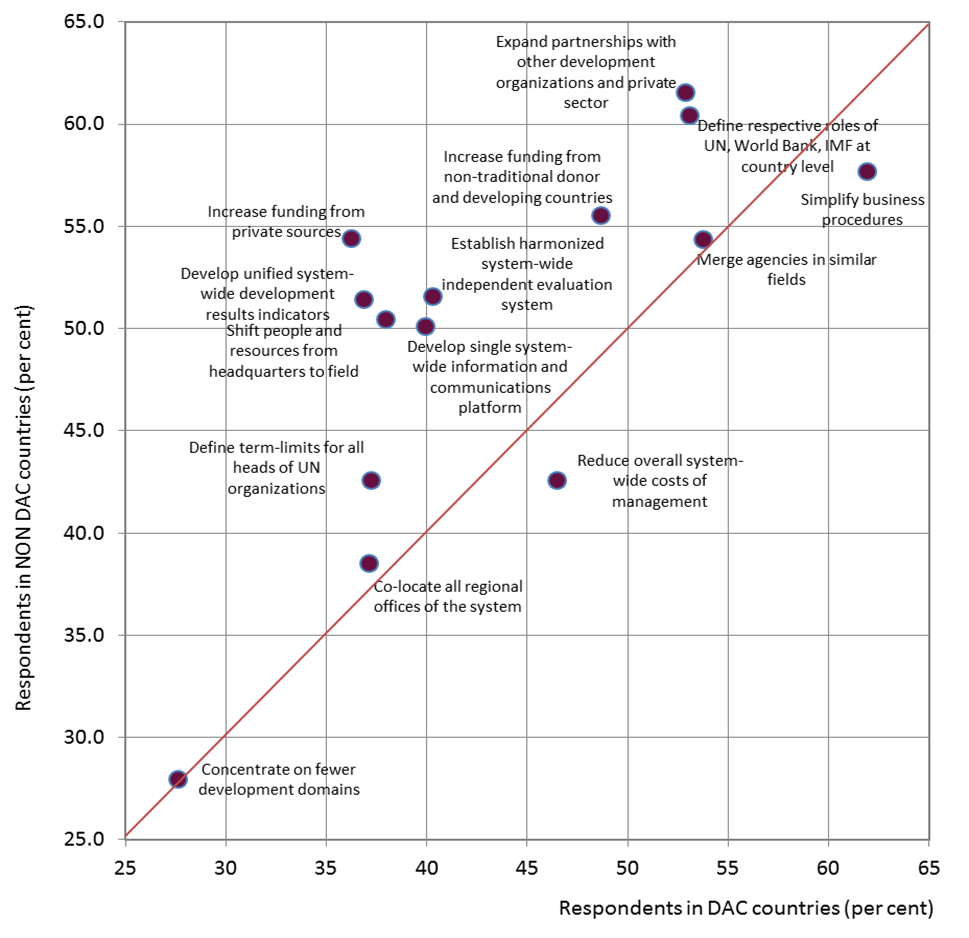 The South has stronger views than the North on change
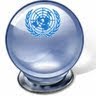 Challenge #1: country priorities
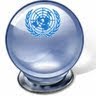 Challenge #1: long-term change
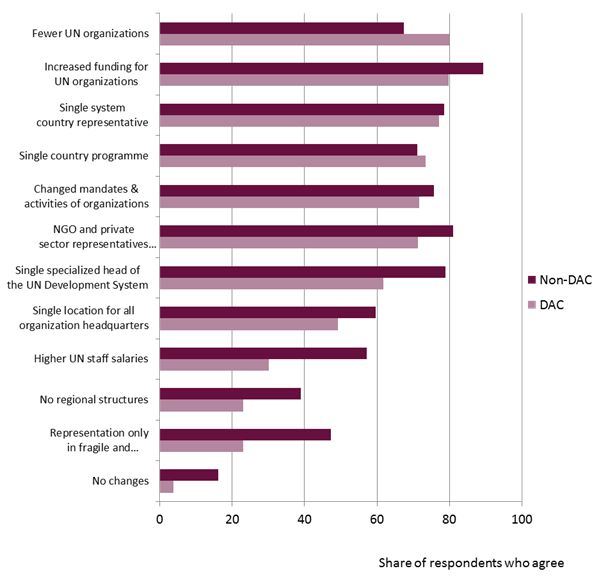 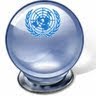 Challenge #2: UN irrelevance
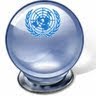 Challenge #2: UN irrelevance
The UN is declining in relative importance


Multilateral assistance shares
* Including new global funds
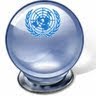 Challenge #2: UN irrelevance
Other international organizations do it better



“Given better capabilities in other parts of international development system (e.g., IMF, World Bank, regional development banks) the UN should exit from all activities that these agencies undertake.  The UN should then focus on what it can do best.”

							(NGO, Asia)
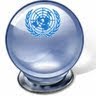 Challenge #2: UN irrelevance
Setting technical norms and standards: is it the exclusive preserve of inter-governmental organisations?


      Industrial standards:  Not UNIDO, but ISO (International Organization 		               for Standardization)

      Internet domains:       Not ITU, but ICANN (Internet Corporation for 		                             Assigned Names and Numbers)
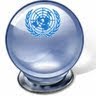 Challenge #2: UN irrelevance
Research, statistics and information: others do it better?


  World Bank: 			World Development Indicators
  Regional development banks: 	Regional economic surveys
  World Resource Institute: 	World Resources reports
  World Trade Organization:	World Trade Report, World Trade Statistics
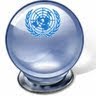 Challenge #2: UN irrelevance
International cooperation:  when all 193 countries have a “veto” there is gridlock



How many more Conferences of the Parties will it take to get an agreement on climate change (17 and counting…)

Why was the UN ignored during the 2007 global financial crisis (while G20 and WEF seemed relevant)?
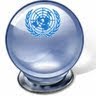 Challenge #2: UN irrelevance
UN technical assistance: less is less




In 105 developing countries, UN TA is less than 20% of the total

In 61 developing countries, UN TA is less than 10%
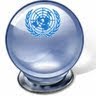 Challenge #2: UN irrelevance
UN technical assistance: different from bilateral?
“Reduce donor influence”
	        
	       (2012 Survey)
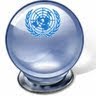 Challenge #2: UN irrelevance
Is the UN relevant in all development domains?
Challenge #2: UN irrelevance
Are all the agencies considered relevant?
Challenge #2: UN irrelevance
Challenge #3:  Vested interests
Is the UN development system “too friendly to fail”?
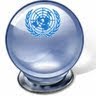 Challenge #3: Vested interests
Reforms of the Development System have been tried. For example…..
1969: 	Study of the Capacity of the UNDS (Jackson Report)
1975: 	New UN Structure for Global Economic Cooperation (Gardner Report)
1995: 	Our Global Neighbourhood (Carlsson, Ramphal)
2006: 	Delivering as One
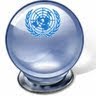 Challenge #3: Vested interests
But reforms fall short because of…
“Intergovernmental gridlock”
Staff conservatism
Multiple governance
Funding patterns
Absence of results
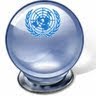 So…..making change happen
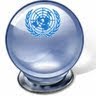 First UN (Governments) can:1. Take lessons from the evidence2. Agree to pool funding
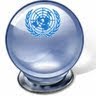 Second UN (Secretariats) can:1. Complete the DAO recommendations2. Use the post-MDG period to re-    	think UN development role3. Improve remuneration and 	recruitment
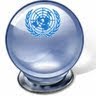 Third UN (“the peoples”) can:1. Continue survey and research 	to demonstrate the 	advantages of reform2. Build global networks to 	advocate change
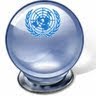 Copies of the reports:www.FutureUN.org
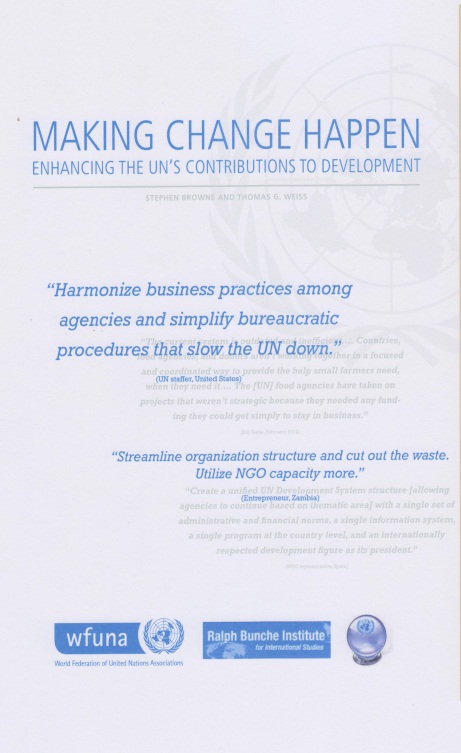 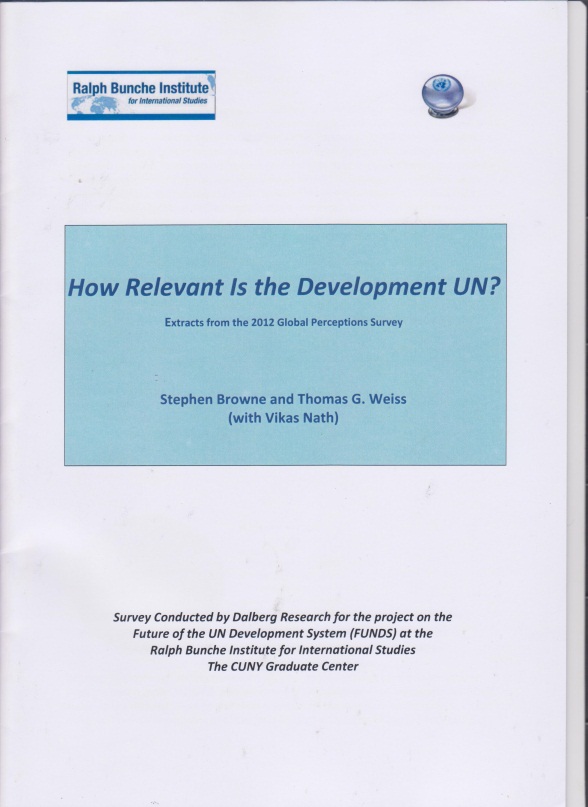 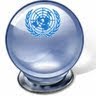